Классная работа
Не красна книга письмом, а красна умом.
Не на пользу книги ч..тать, когда только в..ршки с них хв..тать.

Не на пользу книги чИтать, когда только вЕршки с них хвАтать.
Стихотворение « Я учу глаголы»
Я пришла из школы,
Я учу глаголы.
Мне их выучить - пустяк!
У меня свой метод!
Применяется он так
Новый этот метод:
«Кричать» - кричу,
«Вертеть» - верчу,
«Двигать» - двигаю.
«Прыгать» - прыгаю.
Я и прыгала! Я и двигала!
Я и топала! Я и пела!
Пела я, пока в прихожей
Вдруг звонок не зазвенел!
Открываю: наш сосед
(Он живет под нами).
Не причесан, не одет –
В тапках и пижаме.
Он кричит:
 - Прошу прощенья!
Это что – землетрясенье?
Или, может быть, слоны
Надо мной поселены?!
-Уважаемый сосед,
Никого в квартире нет.
Я пришла  из школы
И учу глаголы…
Какие глаголы учила девочка? 

кричать
 вертеть 
двигать
прыгать
К данным глаголам поставьте вопросы:
что делать?
что сделать?
кричать
 вертеть 
двигать
прыгать
испечь 
исполнить 
обуть 
обеднеть
«Неопределенная форма глагола»

Цель: 
- получить знания о неопределенной форме глагола;
- изучить трудные случаи написания глаголов в неопределенной форме.
Инфинитив – лат. слово infinitivus (modus) "неопределённый"
Работа в парах
Упражнение 620. 
Выпишите глаголы в неопределённой форме.
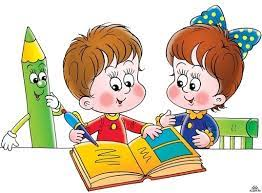 Проверка
Ходить    Шевелить   Думать
Гадать  Соглядать   Стоять
Поберечь
Подстеречь
Физкультминутка
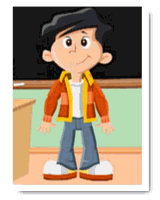 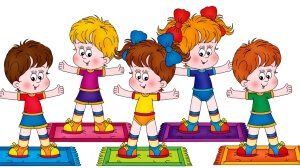 В неопределенной форме после буквы Ч пишется мягкий знак.
Беречь (что делать?) беречься
Работа в группе. Заполните таблицу
Работа в группе
Домашнее задание :
П. 109 упр. 623, 
распределить слова по группам